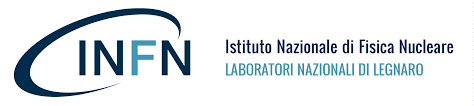 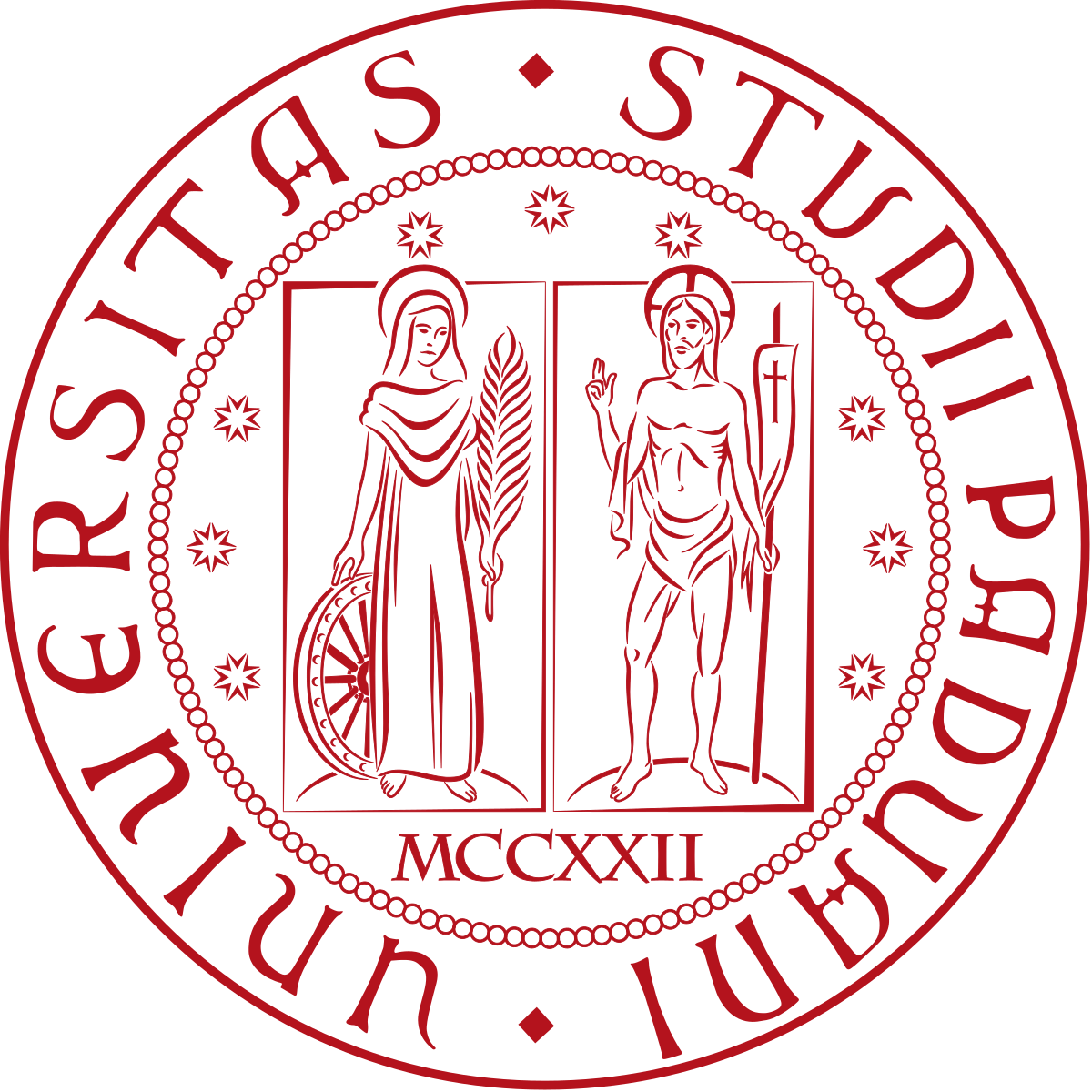 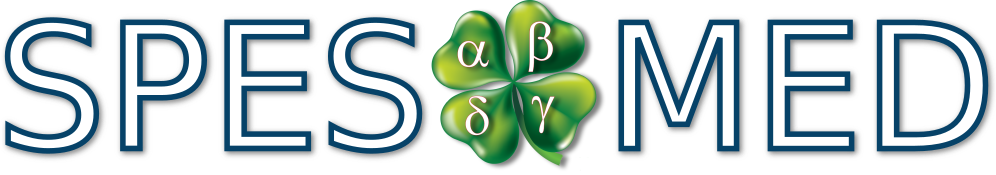 Laboratori Nazionali di Legnaro – INFN
Study of a photoionization scheme of silver using a ToF-MS
Overview and beginning of activities
R.Bellesi
May 19th, 2025
1
Outline
Photoionization technique for Ag
Lab. Setup and ToF-MS
Beginning of activities
2
Photoionization technique for Ag
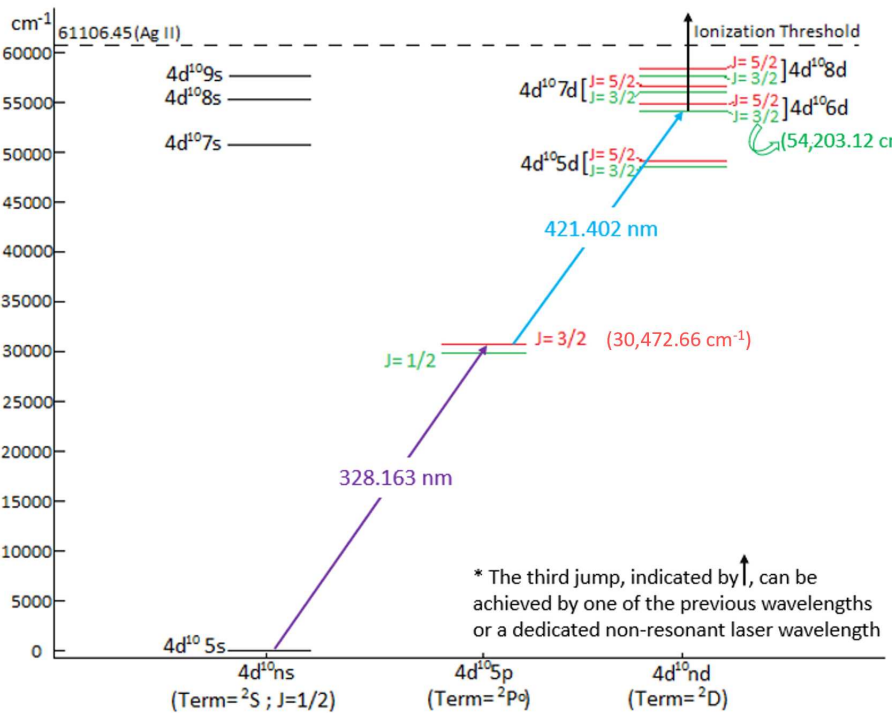 Aim: study of photo-ionization scheme of Ag for the production of the radionuclide Ag-111:T1/2 (ß- decay) ∼7.45 days and an average energy ∼360 keV

Technique (general for other radionuclides):
Production of a vapor containing the element of interest, by an ablation laser hitting a solid target.

Laser pulses with resonant λ (specific for an element’s atomic scheme)

Time of flight mass spectrometer (ToF-MS) to distinguish the isotopes

In the online a mass selector chooses the isotope of interest
Resonant schemefor Ag-111
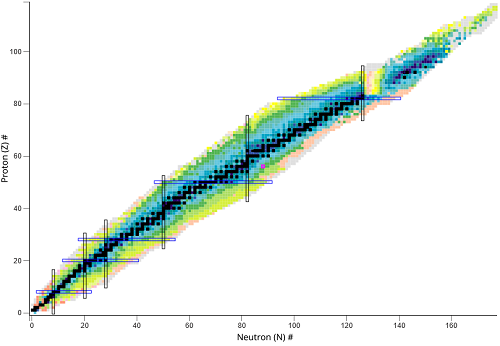 MASS SELECTIVE
Z SELECTIVE
Nuclides map
3
Lab. Setup and ToF-MS
Offline laser laboratory, brief description of the offline setup:
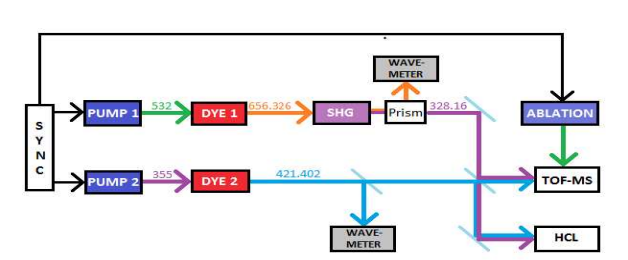 System of two dye lasers for the resonant wavelengths (one delayed in terms of nanoseconds)

Ablation laser (10 Hz) to create the Ag-vapor. Solid target capable of producing Ag isotopes

In the ToF-MS the resonant lasers rightfully synchronized meets the vapor and the Ag ions are accelerated

MCP for ion detection and validation of ionization process
offline lab. map
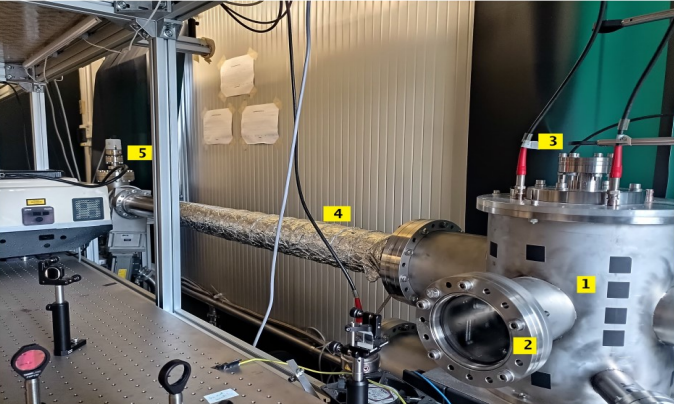 SPES offline laser lab: ToF-MS picture
4
Beginning of activities
Fitting of Ag spectrum, study of different broadening mechanism. Example of useful dataset:
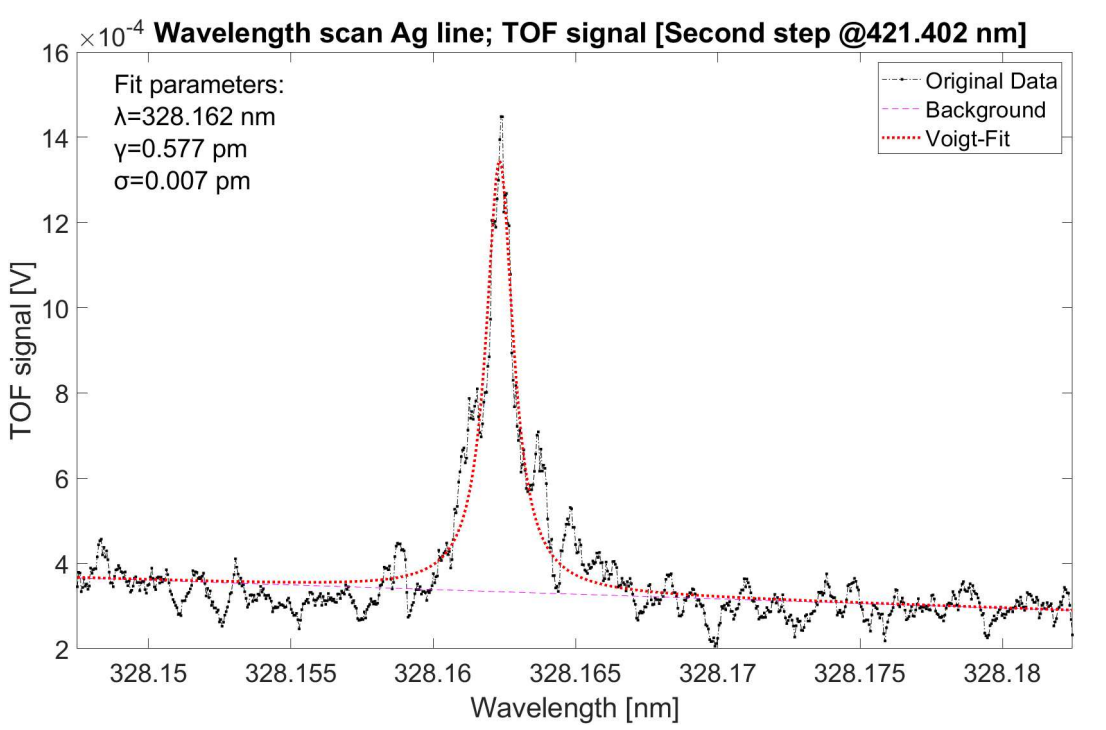 Convolution fit: Voigt function
Lorentzian contribution(natural broadening, power broadening, laser spectral linewidth)
Gaussian contribution
(Doppler broadening)
example from a 2023 dataset
All images from phd_unisi_104857_Khwairakpam
5